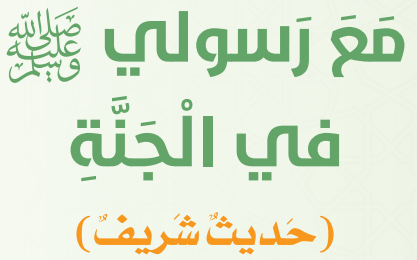 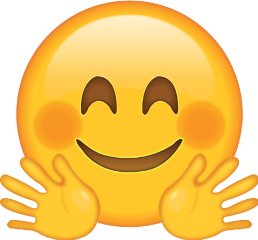 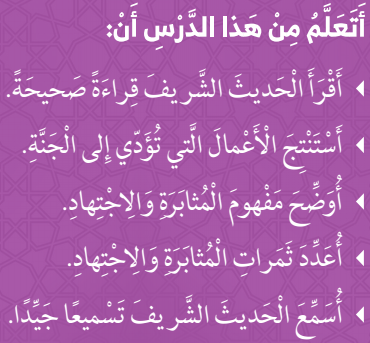 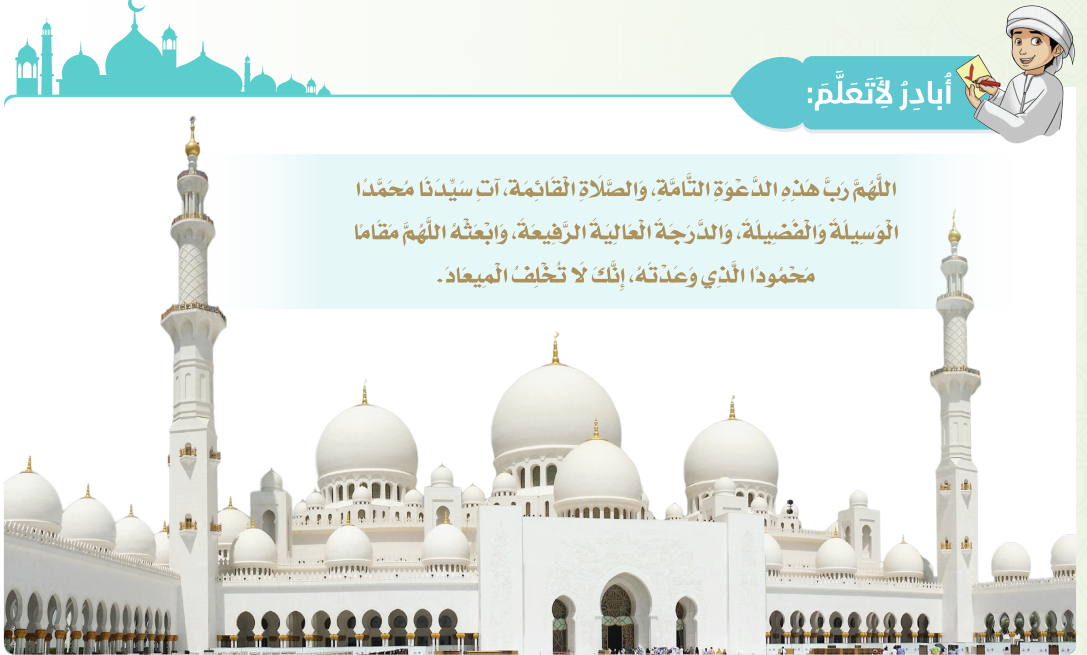 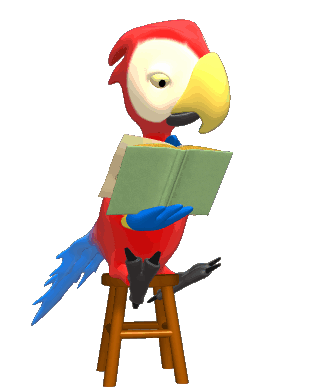 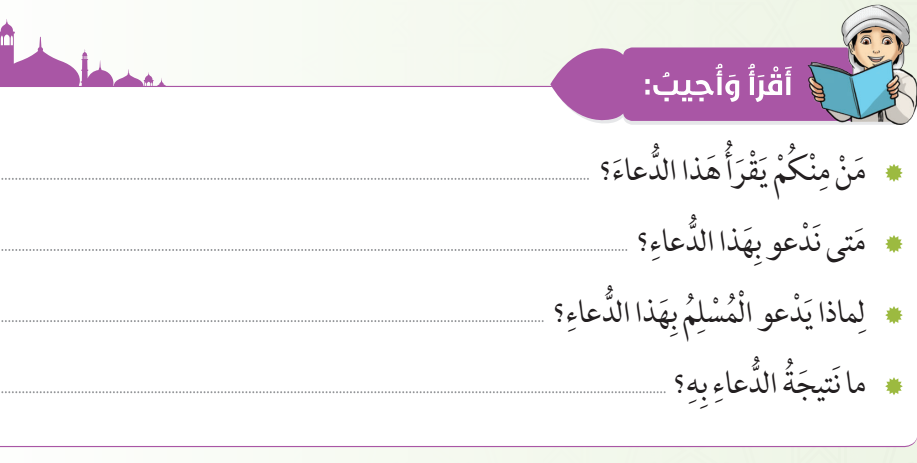 اسم الطالب
بعد الآذان
ليشفع لنا الرسول صلى الله عليه وسلم يوم القيامة .
شفاعة الرسول – دخول الجنة – مرافقة الرسول في الجنة.
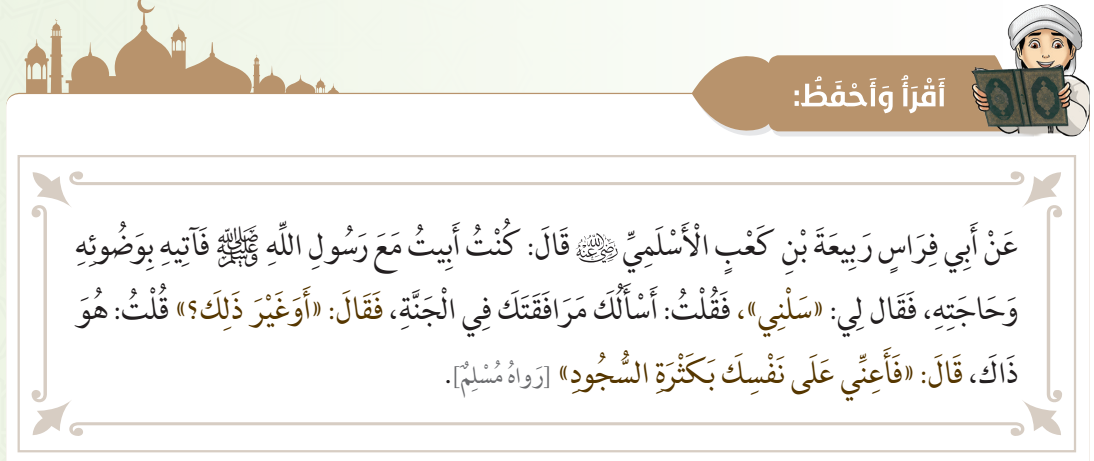 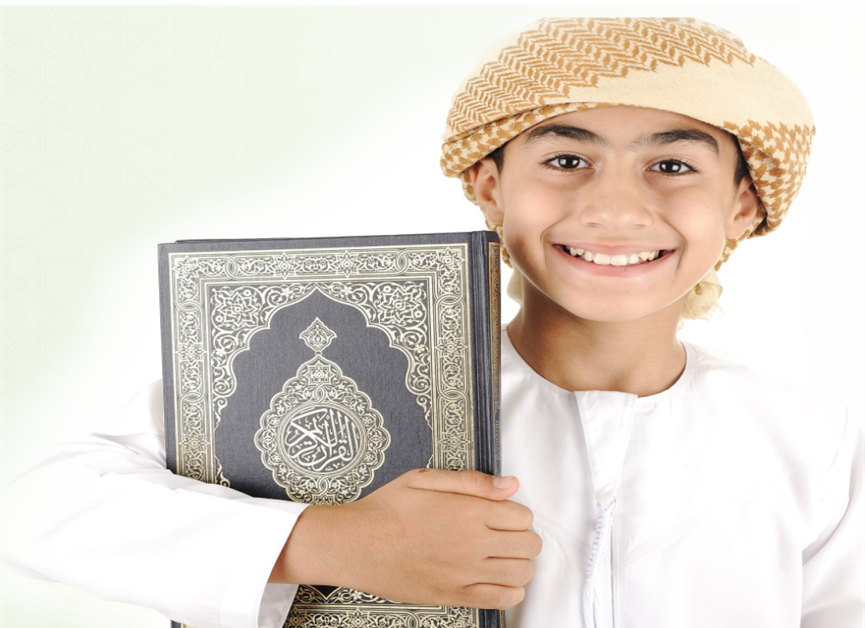 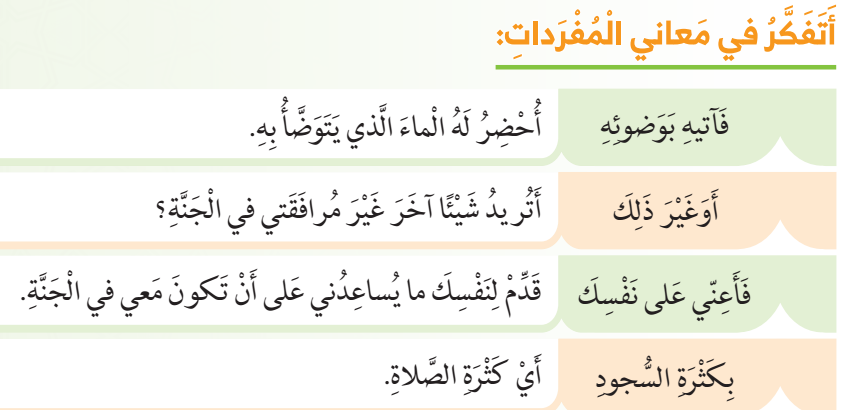 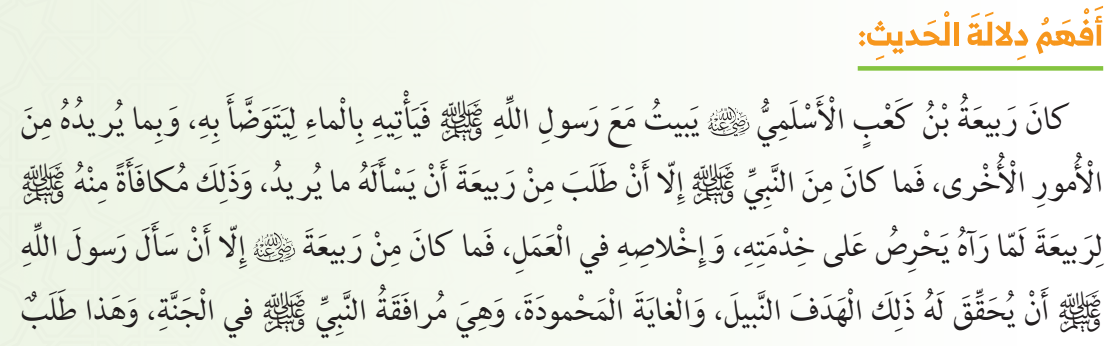 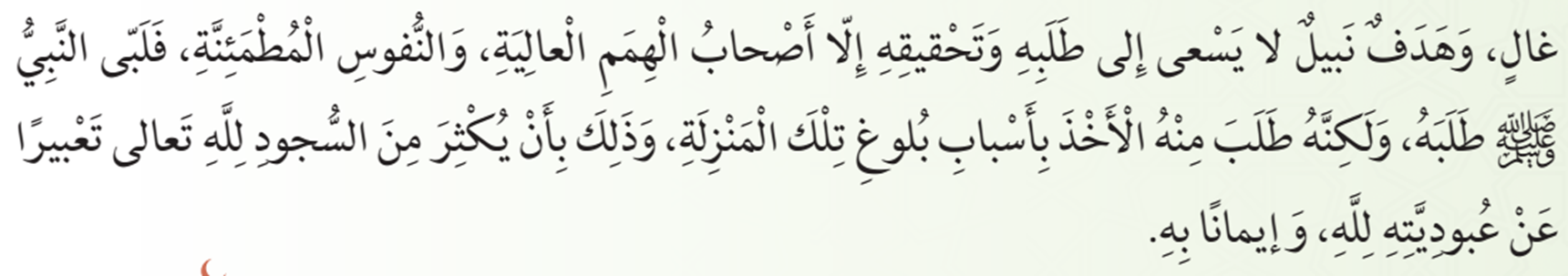 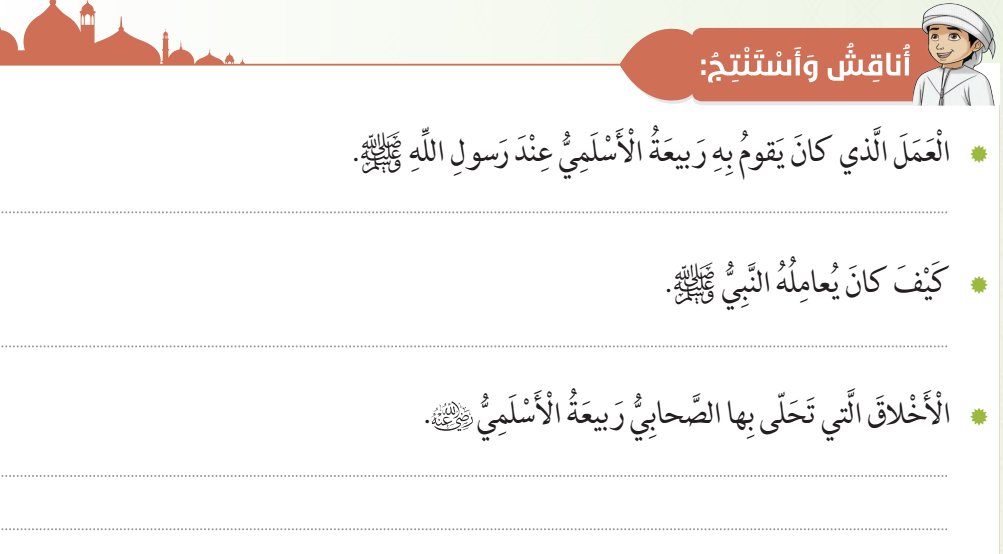 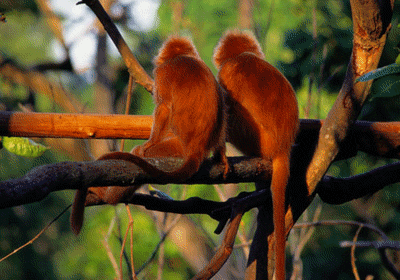 كان ربيعة الأسلمي يقوم بخدمة النبي صلى الله عليه وسلم، فيحضر له الوضوء،  . ويسهر على خدمته
كان رسول اللّه صلى الله عليه وسلم يحسن معاملة ربيعة الأسلمي ويكافئه
الإخلاص في العمل، و حب النبي صلى الله عليه وسلم قولا وعملا ، والحرص على الأعمال التي تدخله الجنة .
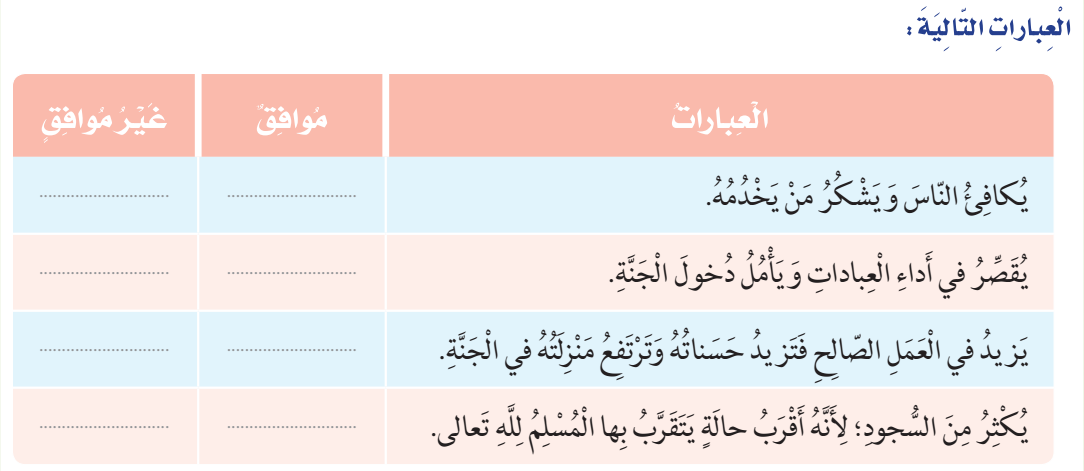 √
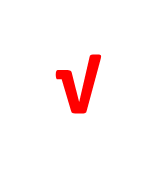 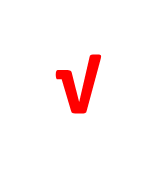 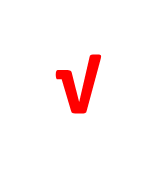 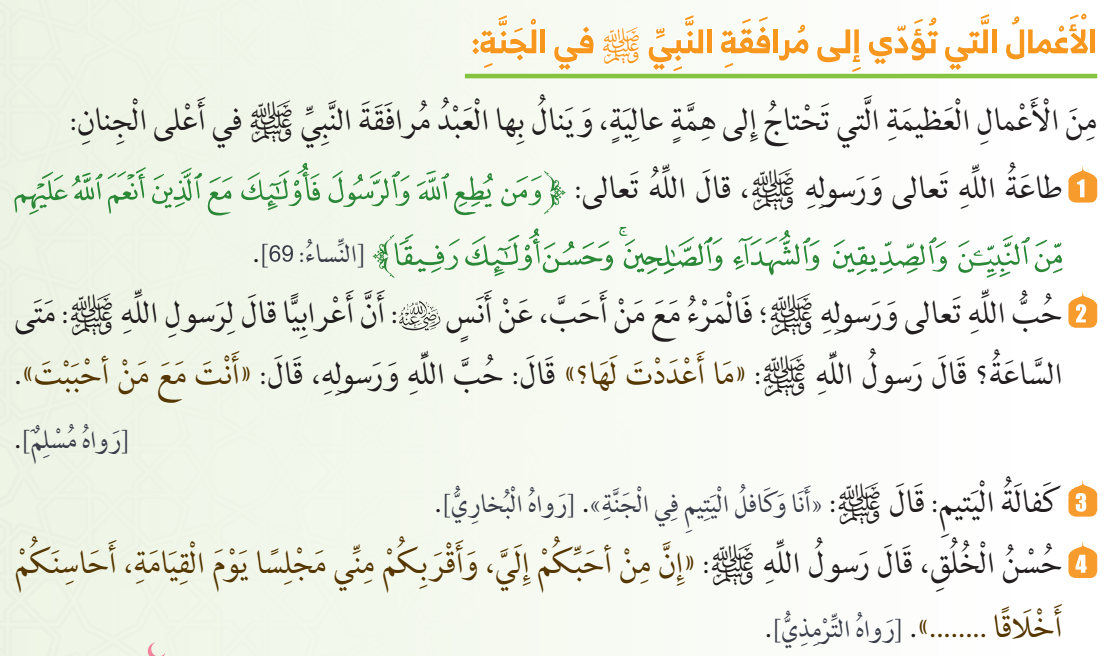 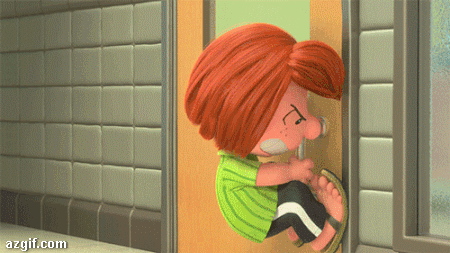 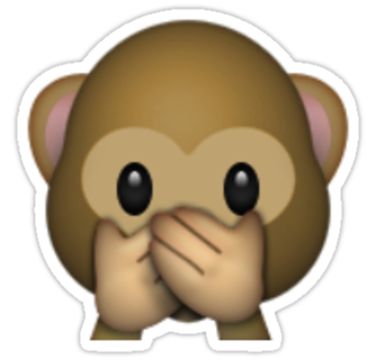 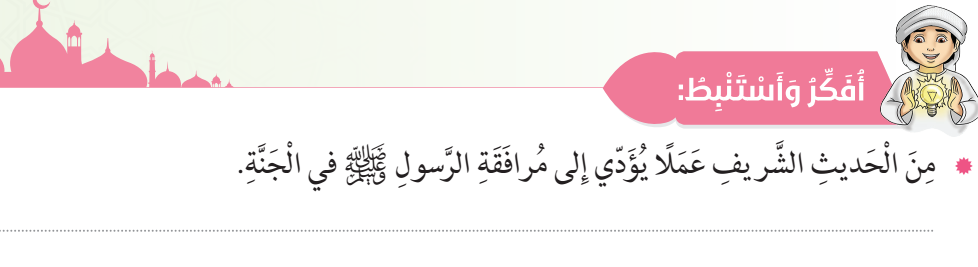 حسن الخلق .طاعة الله ورسوله .حب الله ورسوله .
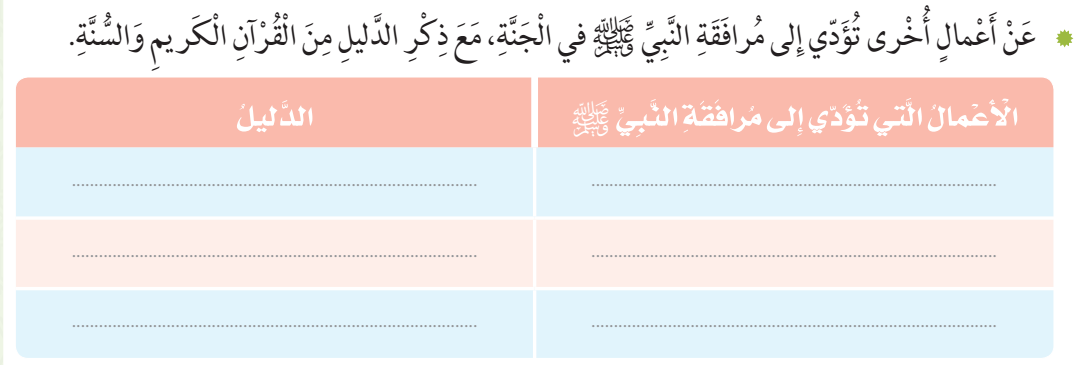 عن عبد الله بن مسعود أن رسول الله صلى الله عليه وسلم قال (أولى الناس بي يوم  (القيامة أكثرهم عليّ صلاة
الصلاة على النبي صلى الله عليه وسلم
حسن الخلق
قال تعالى (و َإِنَّكَ لَعَلى خُلُقٍ عَظِيمٍ )
قال رسول الله صلى الله عليه وسلم (أنا وكافل اليتيم في الجنة هكذا وأشار بالسبابة والوسطى وفرج بينهما )
كفالة اليتيم
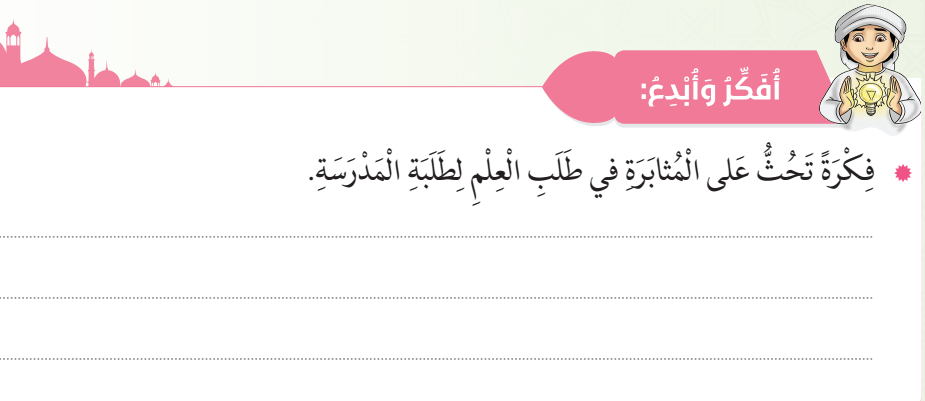 إقامة مسابقات بين الطلاب وترغيب الطلاب المشاركين فيها . 
المشاركة في مسابقة تحدي القراءة 
زيارة معرض أبو ظبي للقراءة  ( أبو ظبي تقرأ 2017)
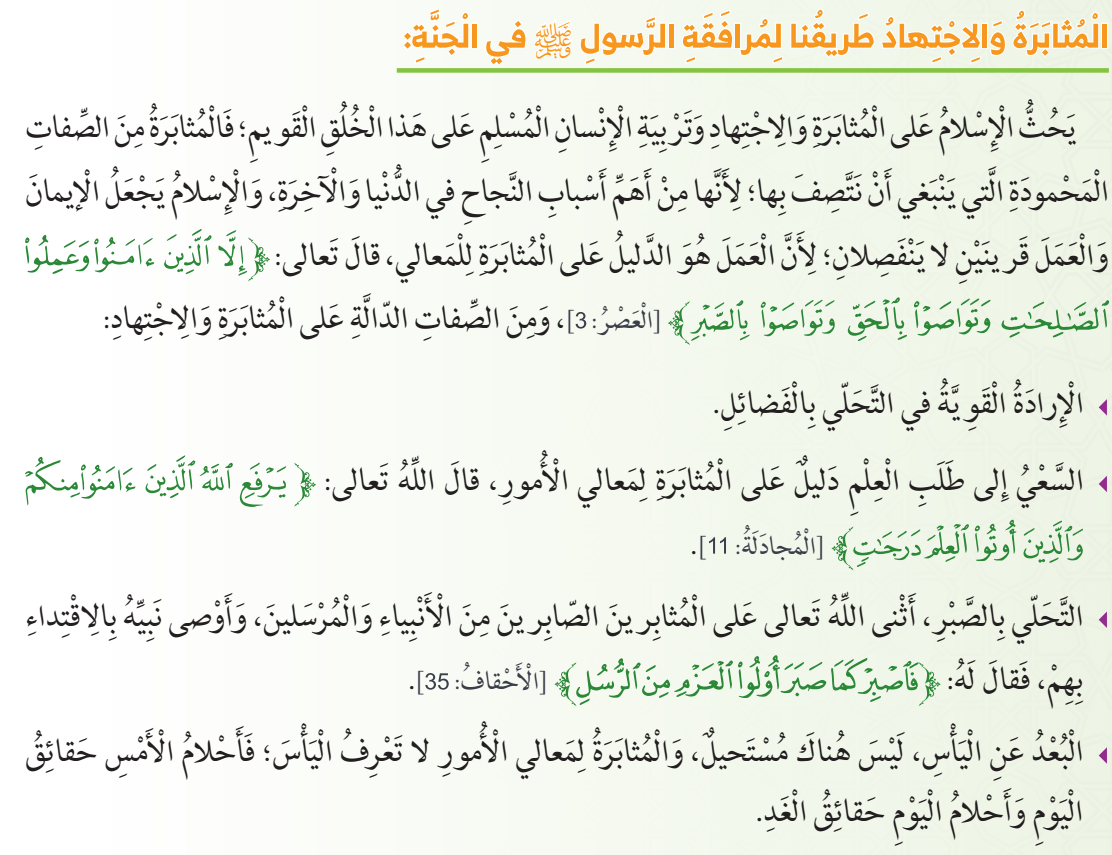 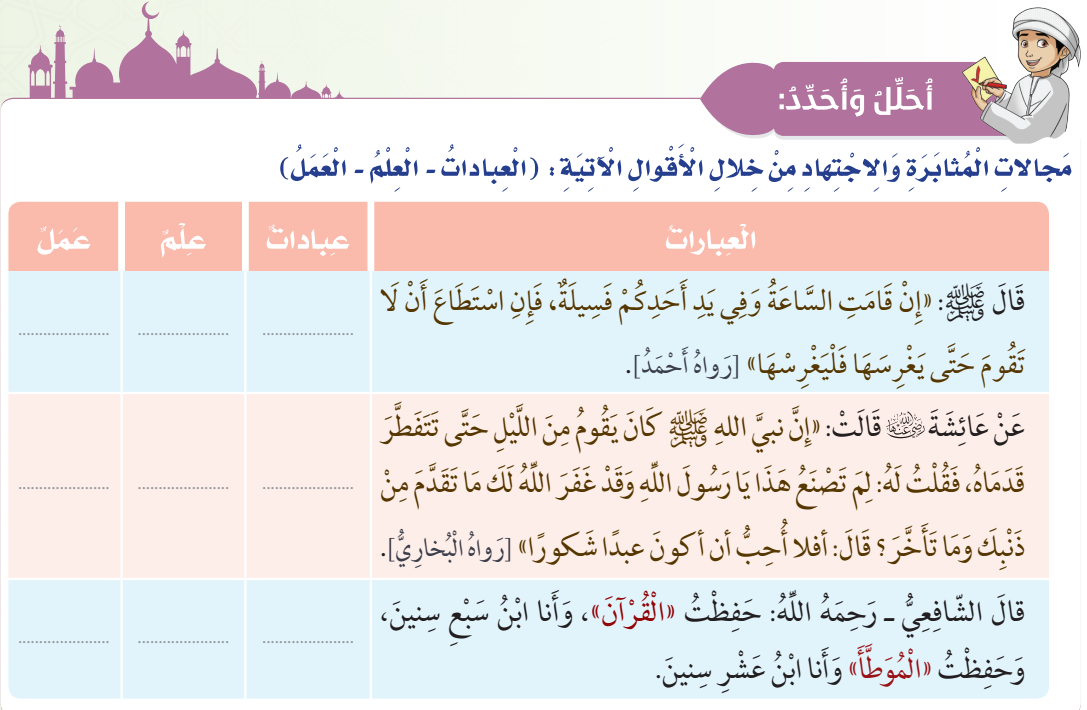 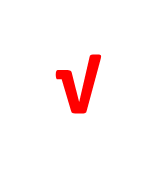 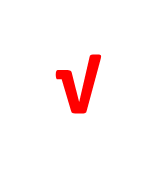 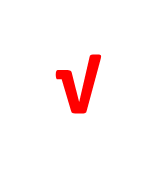 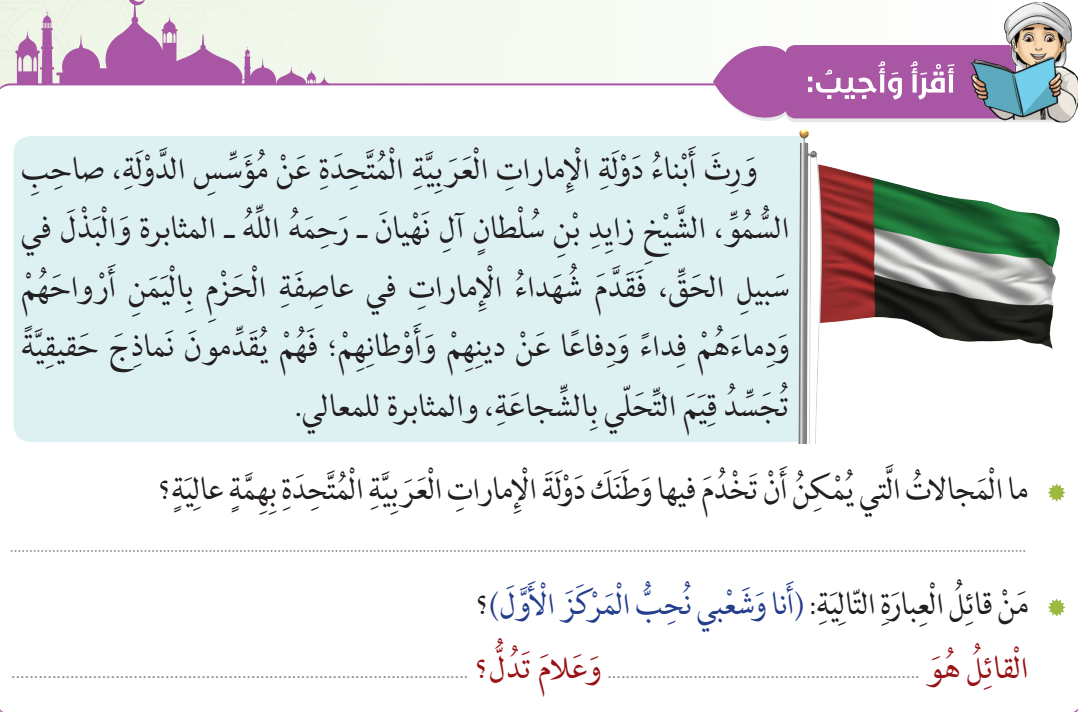 العمل، والعلم، وطاعة ولي الأمر، والابتكار، والإبداع .....
الشيخ محمد بن راشد آل مكتوم
حبه للجد والمثابرة وحبه للوطن  ....
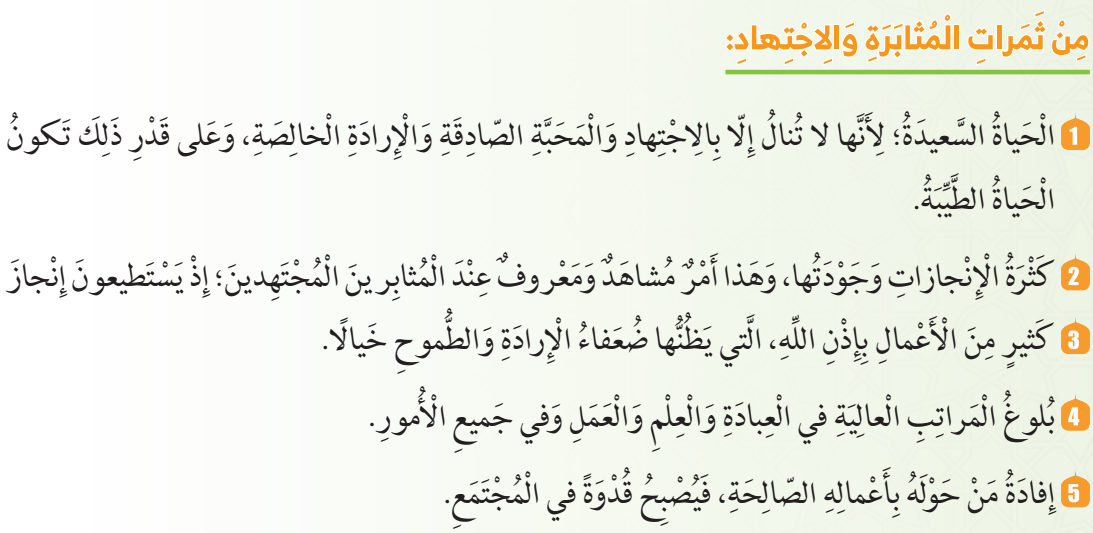 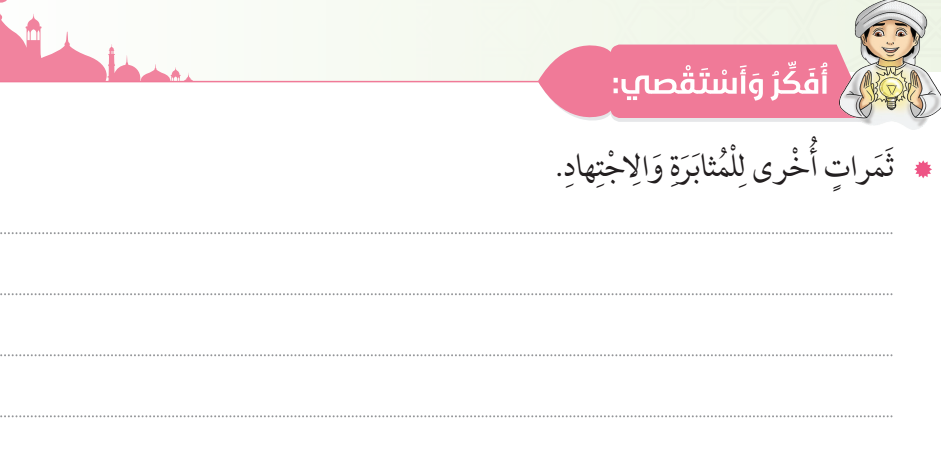 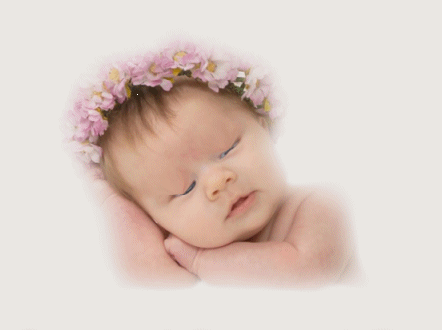 الحياة السعيدة
كثرة الإنجازات وجودتها
بلوغ المراتب العالية في العبادة والعلم والعمل
إفادة من حوله بأعماله الصالحة، فيصبح قدوة في المجتمع
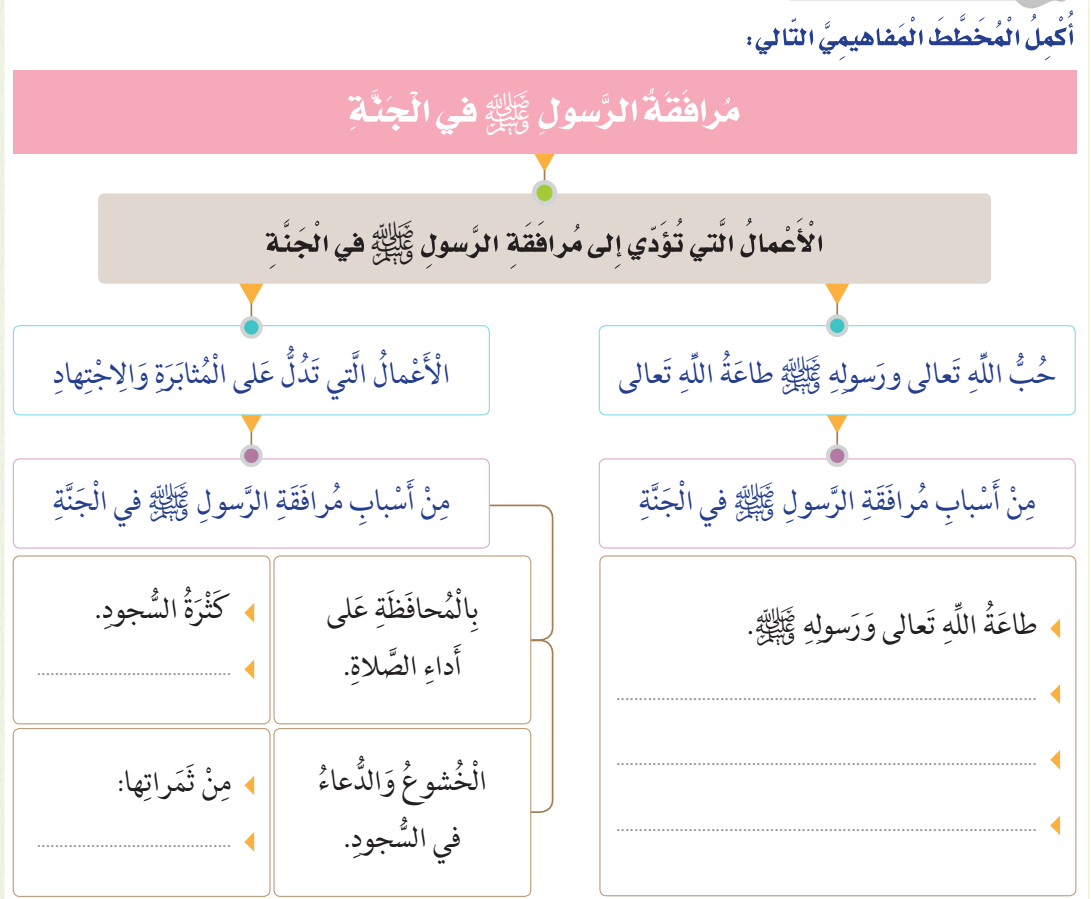 أداء النوافل
الصلاة على الرسول .
كفالة اليتيم .
حسن الخلق .
دخول الجنة.
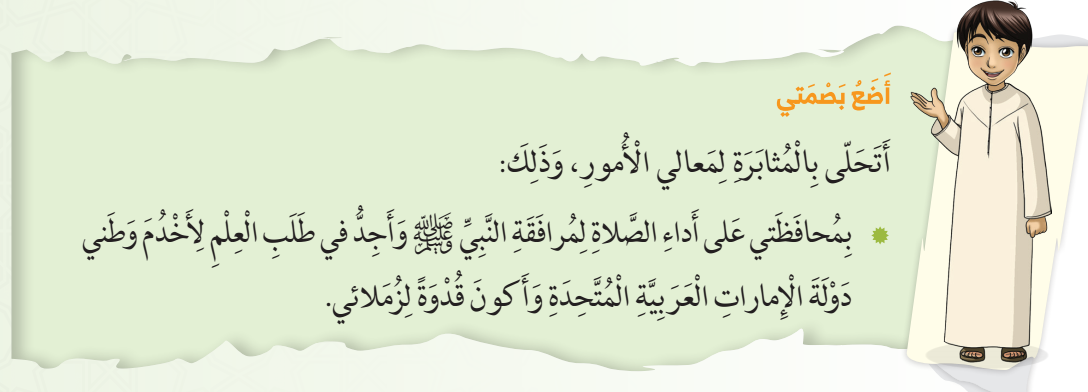 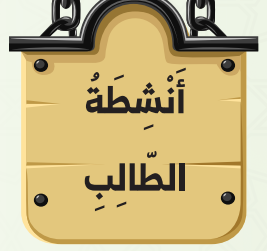 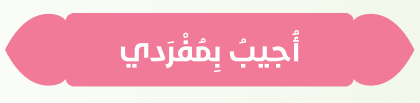 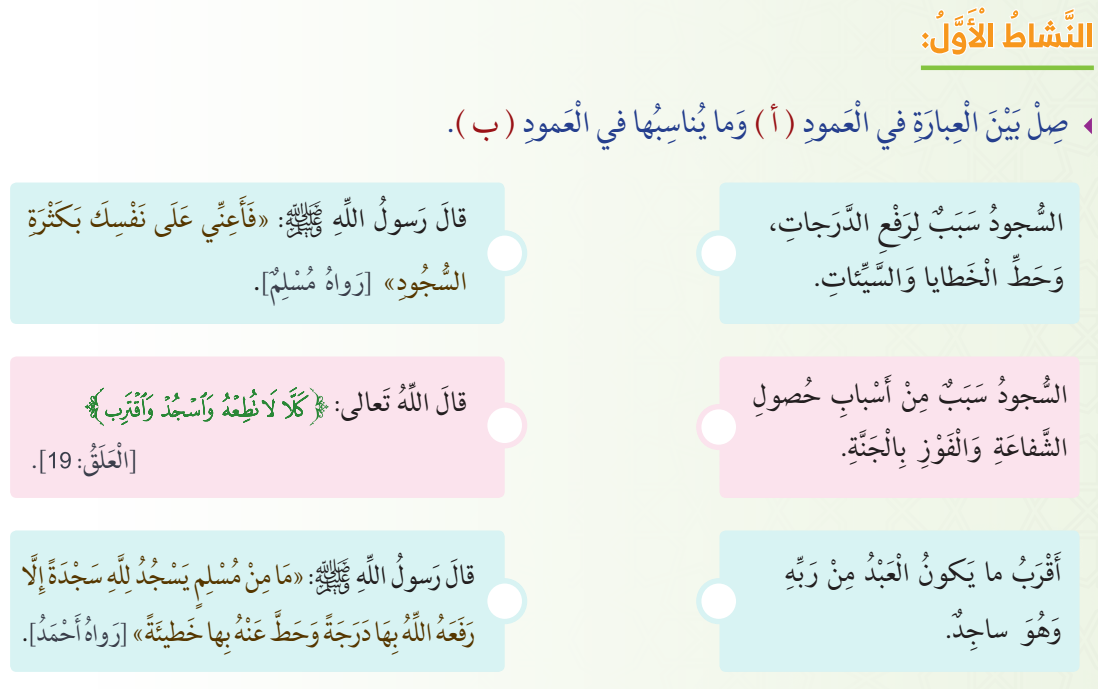 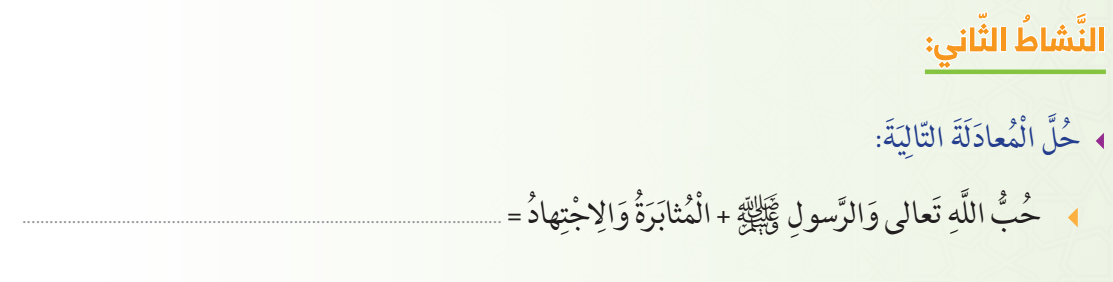 مرافقة الرسول صلى الله عليه وسلم في الجنة .
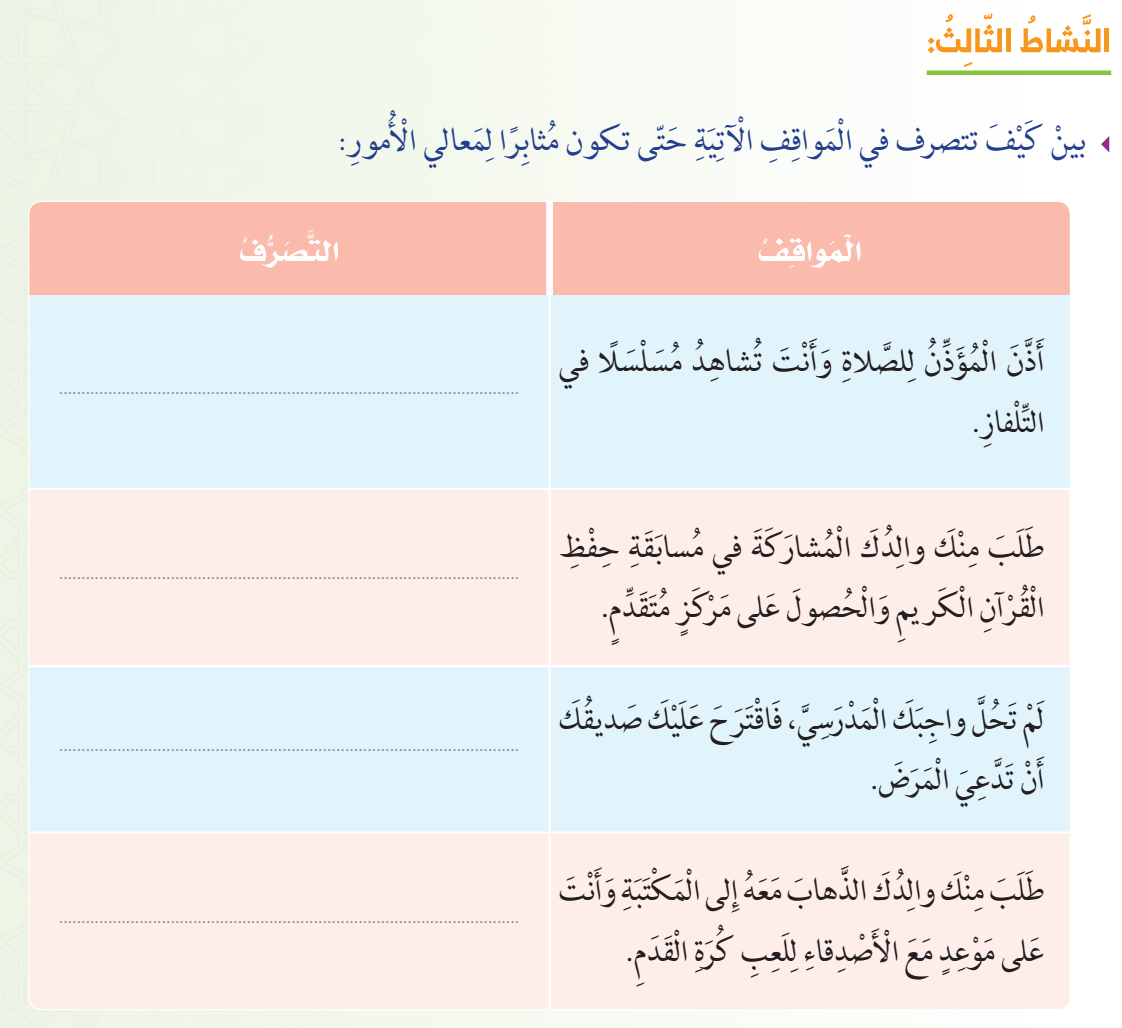 أذهب وأتوضأ و أصلي جماعة في المسجد.
أستعن بالله و أشارك في السابقة وأجتهد في حفظ القرآن .
لا أفعل , و أحل واجباتي و أعتذر لمعلمي .
أذهب مع والدي , وأعتذر لأصدقائي
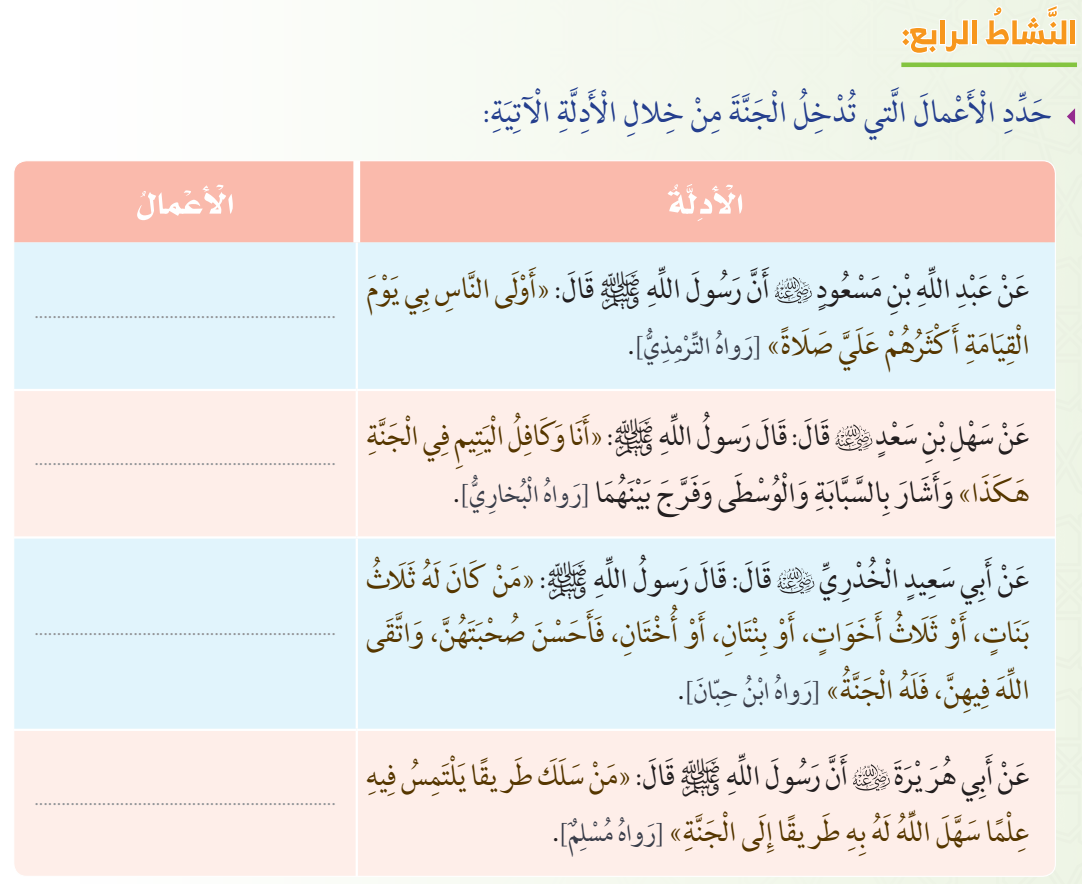 الإكثار من الصلاة على النبي .
كفالة اليتيم .
الاحسان إلى النساء .
طلب العلم .
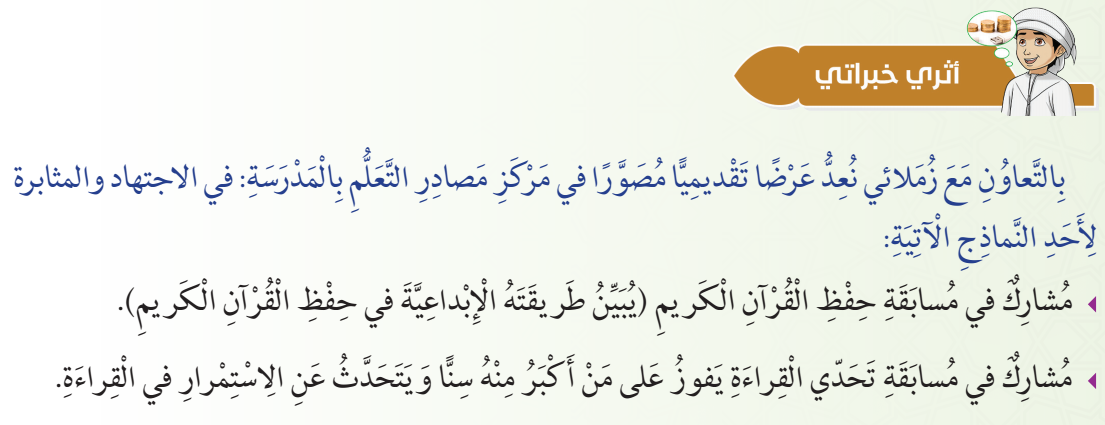 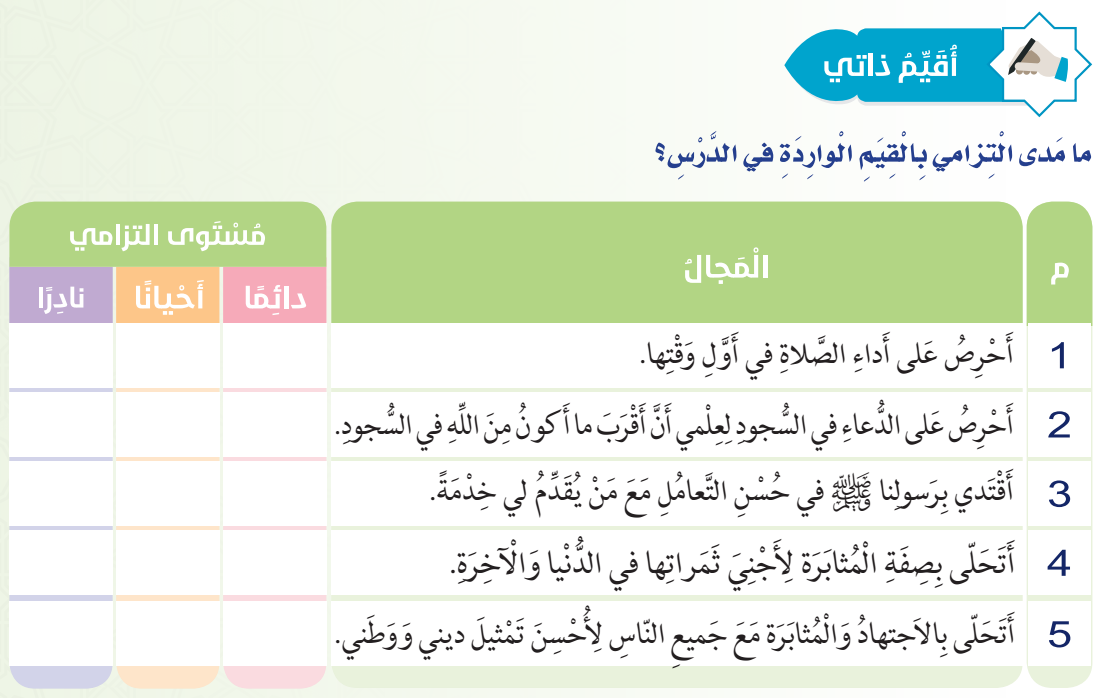 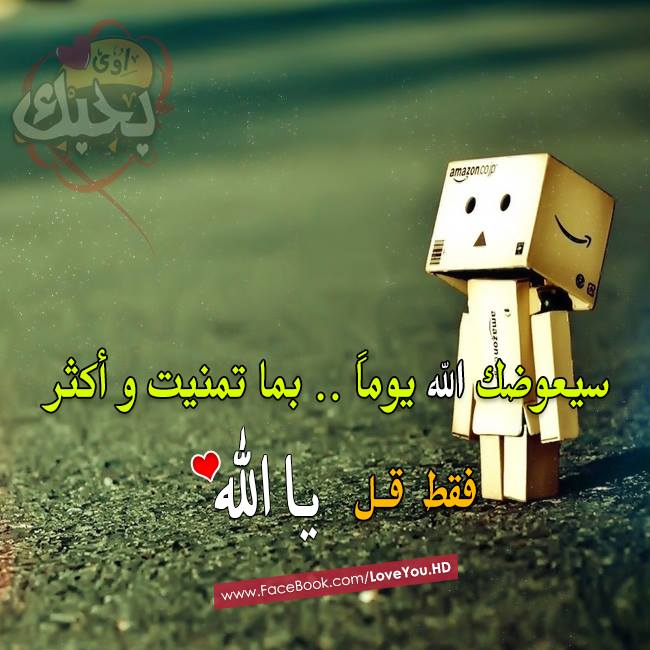 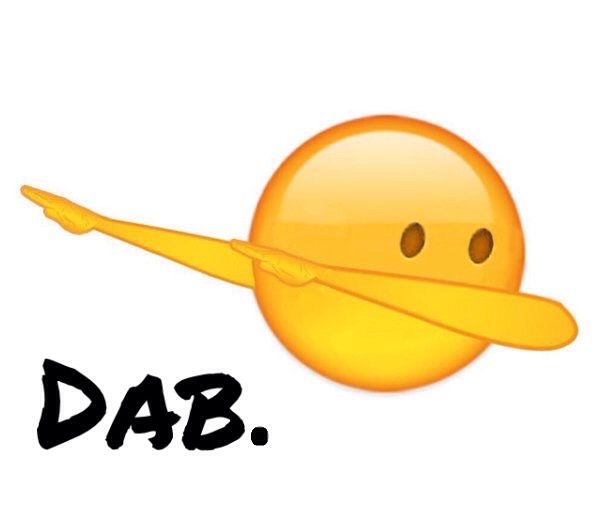 مع تحياتي لكم الاستاذ / أحمــــــــــــــــــــــــــــد
ahmedaa5500@gmail.com